Army STANDARD TRAINING PACKAGE
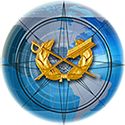 [Speaker Notes: Select Note Pages contain instruction comments to assist with your presentation.

This Standard Training Package (STP) is current as of Oct 2024. To ensure this is the most current version, please go to https://tjaglcs.army.mil/  and locate the STPs within the "Training" area/box of the TJAGLCs site.]
Detention and Interrogation Operations
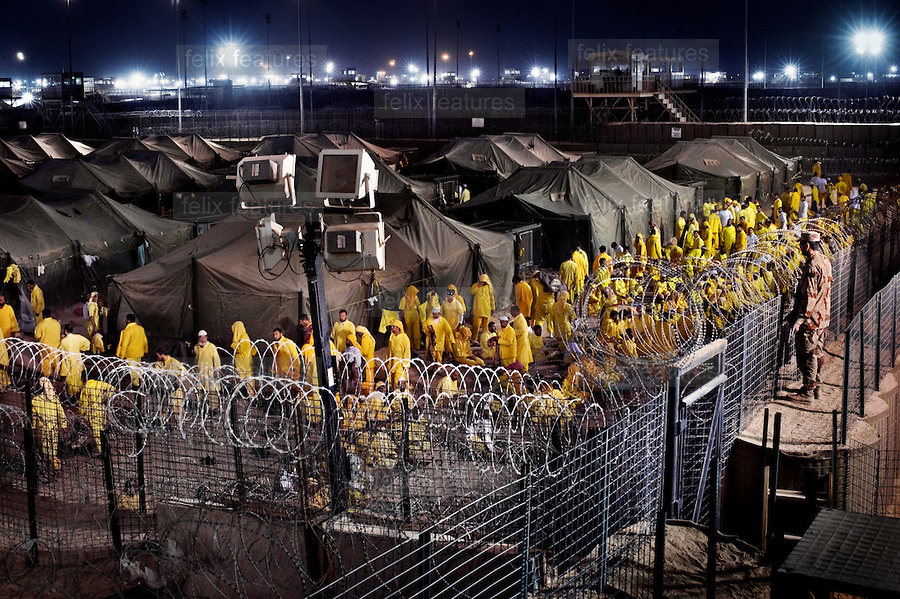 [Speaker Notes: Select Note Pages contain instruction comments to assist with your presentation.

This Standard Training Package (STP) is current as of Oct 2024. To ensure this is the most current version, please go to https://tjaglcs.army.mil/  and locate the STPs within the "Training" area/box of the TJAGLCs public site.]
Target Audience
This brief is intended for Soldiers at BCT level and below
This brief will not suffice for training and certification of MP and MI Soldiers conducting detainee and interrogation operations
[Speaker Notes: Instructor Comments:
 Explain that the target audience for this briefing is brigade level and below and that this training will not suffice for training and certification of MP and MI Soldiers conducting detainee and interrogation operations.]
Detention and Interrogation Operations:The Legal Requirements
[Speaker Notes: Instructor Comments:
 The first items to discuss are the basic legal requirements and principles governing detention operations and treatment of detainees.]
Sources
Geneva Convention (III) Relative to Treatment of Prisoners of War, 12 Aug 49 (GCIII)
Geneva Convention (IV) Relative to the Protection of Civilian Persons in Time of War, 12 Aug 49 (GCIV)
1977 Additional Protocols to the GCs
U.N. Convention against Torture
Detainee Treatment Act of 2005 (PL 109-163, Title XIV)
Torture Statute, 18 U.S.C. 2340, 2340A  
War Crimes Act, 18 U.S.C. 2441 
Military Extraterritorial Jurisdiction Act, 18 U.S.C. 3261
[Speaker Notes: Instructor Comments:
 As you can see, there are a number of sources of law and policy pertaining to detention operations.  You can look to these sources for guidance.  However, if you find it necessary to look something up, you should start by asking your unit Judge Advocate.  The Judge Advocate is the staff expert.
 Geneva Conventions:  The Geneva Conventions are the primary source of law regarding the treatment of detainees during armed conflict.  We abide by the standards of the Geneva Convention for the treatment of detainees as you will see later on in this briefing.
 There are also a number of U.S. laws, including the Detainee Treatment Act of 2005, which some of you may know as the McCain Amendment.
 Finally, there are a number of DoD policies governing the actions of DoD personnel in this area.  These policies control all DoD personnel – military, civilian and contractor.
 A note for civilians and contractors:  The Military Extraterritorial Jurisdiction Act (MEJA) provides for Federal court jurisdiction over certain offenses committed by civilians accompanying the Force.  In the 2007 National Defense Authorization Act, Congress expanded Article 2(a) of the Uniform Code of Military Justice, giving  DoD court-martial jurisdiction over civilians, including contractors, accompanying the Force in time of war and during contingency operations.]
Sources (continued)
DoD Directive 2311.01, DoD Law of War Program
DoD Directive 2310.01E, DoD Detainee Program, Mar 2020
DoD Directive 3115.09, DoD Intelligence Interrogations, Detainee Debriefings, and Tactical Questioning, Oct 2020
AR 190-8, EPWs, Civilian Internees, Retained Personnel, and other Detainees, 1 Oct 97 (Under Revision)
JP 3-63, Detainee Operations, 13 Nov 14
FM 2-22.3, Human Intelligence Collector Operations, 6 Sep 06 
FM 3-63, Detainee Operations, 2 Jan 20
MCTP 10-10F, Military Police Operations
FM 6-27 Commanders Handbook on the Law of Land Warfare
2024 Manual for Courts-Martial (UCMJ)
Theater Specific Guidance/ROE/SOP
[Speaker Notes: Instructor Comments:
 This is a continuation slide.]
The Standard
DoD personnel will “comply with the law of 
war during all armed conflicts, however such 
conflicts are characterized, and in all other
military operations.”



						DoDD 2311.01E
						DoD Law of War Program
						9 May 2006, C1 15 Nov 10
[Speaker Notes: Instructor Comments:
The bottom line for DoD personnel is that you will comply with the Law of War during all armed conflicts and treat detainees humanely.  DoD Directive 2310.01E, para. 3.b.
FM 6-27 further clarifies what is the position of the DOD Law of War Manual:  DoD personnel will “comply with the law of war [for international armed conflicts] during all armed conflicts, however such conflicts are characterized, and in all other military operations.”


Background: 
 DoD Directive 2311.01E, directs that combatant commanders will implement LOW programs that:
Prevent violations.
Ensure reporting of violations.
Have legal advisors present and supervising all aspects of the LOW program dealing with possible violations of the LOW.]
Why Obey The Law Of War?
It’s the Law
Not doing so may hurt you, your fellow Soldiers and the mission
Not doing so will get you in trouble
You can get in trouble for your Soldier’s actions
Encourages reciprocal treatment by the enemy
Violations strengthen the enemy’s resolve
International scrutiny
Enhances public support
It’s the right thing to do
[Speaker Notes: Instructor Comments:  
 So why do U.S. Soldiers comply with the Law of War?  First, it’s the law and leaders and Soldiers must obey it.  But, there is more.
 You also obey the Law of War because NOT doing so may hurt you, your fellow Soldiers and the mission.  In the Contemporary Operating Environment (COE), such as in Afghanistan or Iraq, complying with the Law of War enhances your security, that of your fellow Soldiers and significantly impacts your ability to accomplish your mission.  This fosters the good will of the local population improves your security, your mission execution and public opinion.
 If you fail to follow the Law of War, you, your peers and your Soldiers can be subject to disciplinary action, to include Courts-Martial.  If you are a supervisor and one of your Soldiers violates the Law of War, you could be held responsible.  
 Obeying the Law of War also encourages reciprocal treatment by the enemy.  If you are seen by the public as adhering to the Law of War, our enemies will feel public pressure to do so also.
 In other words, international scrutiny is also important.  Other countries are watching.  Remember, it is a 24/7 cable and internet operating environment.  
 Doing things the right way, for the right reason, enhances public support.]
Consider the Impact
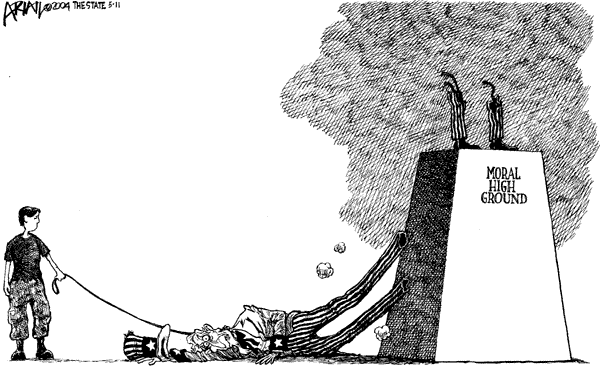 Individual actions can have a strategic impact
THINK about Abu Ghraib!
[Speaker Notes: Instructor Comments: 
 Humane treatment of detainees increases our country’s stature and credibility.  Other countries and opponents are more willing to consider diplomatic proposals if our nation and its values are credible.  (See cartoon above depicting the effect of events at Abu Ghraib).
 Consider these headlines and the impact they have here and around the world:
 “A military jury convicted two British servicemen yesterday of involvement in abusing Iraqi civilians” 
 “LTC is charged under Article 128 of the UCMJ (Uniform Code of Military Justice) for "Aggravated Assault" for his handling of an Iraqi prisoner after his capture”
 “Four Soldiers from the 101st Airborne Division rape and kill a 14-year old girl and kill her family.”
 Normally, the actions of an E-3, E-4, O-3 or O-4 would not have a strategic, world-wide impact on the policies of the United States.  However, that’s exactly what happened in the Abu Ghraib case.  These detainee abusers noted above substantially damaged U.S. policy in the Middle East.
 The bottom line is that complying with the Soldier’s Rules HAS a strategic impact!]
Basic Standard: Detainee Ops
T
H
I
N
K
reat all detainees with the same standard
umane treatment is the standard*
nterrogators interrogate (and no one else!)
eed to report abuses
now the approved techniques


*Humane treatment is the baseline standard (POWs get more etc.)
[Speaker Notes: Instructor Comments:
 Follow the THINK model:
 T – Treat all detainees by the same basic standard.  Do not be concerned with  different categories of detainees.  The basic standard of humane treatment never changes.
 H - Humane treatment is the standard.  This basic standard, based on Common Article 3 of the Geneva Conventions, does not change.  The basic Detainee Treatment Policy, contained in the DoD Detainee Program, reflects this standard.
 I – Interrogators:  Only interrogators are allowed to interrogate.  This briefing will cover Tactical Questioning later.
 N – Need to report abuses.  If you are aware of abuse, or some other Law of War violation, and you fail to report it, you can be prosecuted.
 K – Know the approved techniques as listed in FM 2-22.3.  You need to know what you can and cannot do, both in terms of how you treat detainees, and in terms of how you interact with detainees.  Only trained interrogators may use the approved techniques.  If you are not a trained and certified interrogator, you should not be using any of the interrogation approaches.]
Treat All Detainees The Same
“All detainees shall be treated humanely and with respect for their dignity, in accordance with applicable U.S. law and policy and the law of war.”



			DoDD 2310.01E
			DoD Detainee Program
			19 August 2014, C1 24 May 2017
THINK
[Speaker Notes: Instructor Comments:
 Explain and strongly emphasize that United States military personnel think and act according to the Soldier’s Rules and that Soldiers treat, regardless of the circumstances, ALL detainees humanely – there are NO exceptions to this basic standard of treatment.
Soldiers may have heard of Common Article 3 to the Geneva Conventions in the news.  This DoDD is a reiteration of CA3 requirements – All detainees are to be treated humanely.]
Labels and Definitions
Definitions Matter - What is a Detainee?

Detainee (Generic)
Belligerent (affiliation based – participating in hostilities)
Privileged (i.e., Enemy Prisoner of War, EPW/POW)
Unprivileged 
Retained Personnel
Civilian Internee

	
	Avoid using other terms!
THINK
[Speaker Notes: Instructor Comments:
 Definitions matter, and you will hear a number of different terms tied to detainee operations.  
 The Generic term for all detained persons is “Detainee”.  You cannot go wrong using this term.  Other terms may create legal issues if you use them (i.e. an EPW may be entitled to combatant immunity for their actions).
Enemy belligerents is the generic term for persons participating in hostilities.  An enemy belligerent is lawful if they have a right, under international law, to participate in hostilities – i.e. their actions are not criminal in nature.  The Geneva conventions do not refer to lawful and Unprivileged belligerents.  The Military Commissions Act of 2009 replaced the term Unlawful Enemy Combatant with Unprivileged Enemy Belligerent.  Soldiers will still see the term Unlawful Enemy Combatant throughout documents, briefings, and doctrine.  The sources have not been rewritten.  The 2009 MCA defines an Unprivileged Enemy Belligerent as an enemy fighter who is not entitled to POW status upon capture.
Only lawful belligerents that are participating in international armed conflicts (CA2) are potentially eligible for EPW (POW) status.
There are only three types of detainees discussed in the Geneva Conventions.  These are EPWs, Retained Persons, and Protected Persons.  The DoD Detainee Program refers to Protected Persons as Civilian Internees.
 You may hear different terms used to label detainees, including Person under U.S. Control (PUC), Security Detainee, and MI Hold.  Do not use these terms. If you do not know what to call the person you are holding, simply call them a detainee.]
POWs and Retained Personnel(Third Geneva Convention (GCIII) of 1949)
Prisoners of War
All members of enemy regular armed forces
Militia / Resistance Movement Personnel must:
Follow a Responsible Command
Fixed Distinctive Insignia Recognizable at Distance
Carry Arms Openly
Abide by the Laws of War
Civilians accompanying the force (aka contractors, ship and air crews)
Retained Personnel (RP’s) (Much like POWs …)
Enemy Military Doctors, Nurses
Enemy Military Religious Personnel (Chaplains)
Members of Volunteer Aid Societies
THINK
[Speaker Notes: Instructor Comments:
 Enemy Prisoners of War (POWs) are covered by the Third Geneva Convention, as you can tell from the name of that Convention:  The Geneva Convention (III) Relative to the Treatment of Prisoners of War, 12 August 1949 (GPW).  POWs are lawful belligerents, and, as such, gain certain rights, which this brief will cover in more depth later.  POWs are also known as “lawful enemy belligerents” in the DoD Detainee Program, and include the following:
All members of the enemy regular armed forces
Militia or Resistance Movement Personnel not forming a part of the regular armed forces, but belonging to a Party to the conflict.  The must meet the four listed requirements:
Commanded by a person responsible for subordinates - it doesn’t matter if the government is not formally recognized by the U.S., as long as there is a responsible chain of command that can, in theory, enforce discipline among its troops, and punish its troops for violations of the Law of War.
Wear a fixed distinctive insignia recognizable at a distance - The fixed and distinctive insignia requirement first arose in the late 1800s, when the maximum effective range of most weapons was around 100 meters.  It has remained, because this goes to the heart of the principle of distinction.  This does not have to be a uniform, but must be something that distinguishes the belligerent from the civilian population.
Carry arms openly. 
Abide by the Law of War.  If you capture someone who meets the first three requirements, you assume that they meet this one as well, until  proven differently.
Civilians accompanying the force (i.e. contractors) as well as civilian air crews and merchant mariners (civilian ship’s crews)

 Retained Personnel RP enjoy the same standard of treatment as POWs, but are unique personnel.  RPs include military medical personnel (doctors, nurses, admin staff), and military religious personnel (chaplains and imams).  Retained personnel are to be repatriated at the earliest possible time.]
Civilian Internee (Protected Person)
Fourth Geneva Convention (GCIV) of 1949
Civilian Internees = Protected Persons
Civilian Internee – DoD Directive 2310.01E
Protected Persons – 4th Geneva Convention
Includes civilian detainees, civilian internees, criminal detainees
Does not include unprivileged belligerents

	If unsure about status, treat as POWs until an 
	Article 5 Tribunal determines status
THINK
[Speaker Notes: Instructor Comments:
 Civilian Internees are covered under Geneva Convention (IV) relative to the Protection of Civilian Persons in Time of War, 12 August 1949 (GCIV).  Civilian internees may also be called Protected Persons.
 This is the default category for noncombatant personnel who are picked up and are not involved in the fight.  This includes people who have been called civilian detainees, MI holds, or criminal detainees.  It does not include Unprivileged enemy belligerents, which this brief will cover later.
 Why would we pick up someone who was not attacking us?  Sometimes to keep them safe, sometimes to keep the local population safe from them (such as criminals), and sometimes because they have Intelligence about an attack or planned attack.
 If you are not sure about the status of a detainee, though – just treat them as an EPW until an Article 5 tribunal determines status.  It is not the job of the guard or interrogator to determine a detainee’s status – status is usually determined at corps-level command.  
 An Article 5 Tribunal will review your reports, your notes and your observations, when making that status determination.  This means that every piece of information and evidence you collect has an impact on status determination.]
Unprivileged Belligerents
Unprivileged Enemy Belligerents are not part of a nation’s regular force and generally do not follow the Law of War
Al Qaeda, Taliban and Associated Forces
Generally … Insurgents, Terrorists, Foreign fighters will be UEBs
Civilians taking a direct part in hostilities (DPH).  
	If unsure about status, treat as POWs until an Article 5 Tribunal determines status
THINK
[Speaker Notes: Instructor Comments:
 The most recent publication of DoDD 2310.01E (August 2014 w/ Ch 1 24 May 2017), LOW Manual (June 2015/w updates of Dec 2016), and FM 6-27 uses the term Unprivileged Enemy Belligerent in lieu of Unlawful Enemy Combatant.  See Glossary in DODD 2310.01E- Types of Unprivileged Belligerents.
 In short, we are talking about people who engage in combat, but are not part of the enemy’s regular armed forces and do not comply with the Laws of War.  By definition, Al Qaeda, the Taliban, and associated forces are Unprivileged Belligerents.  Generally speaking, almost all terrorists, insurgents, and foreign fighters will fit into this category.  These individuals do not enjoy combatant immunity - they may be prosecuted for their pre-capture actions.
 Unprivileged belligerents still receive, at a minimum, the protections of Common Article 3, which this brief covers later.  They also receive the basic standard of care incorporated by policy in the DoD Detainee Program (Fundamental Guarantees sections of AP I and AP II).  Depending on the circumstances, they usually receive more than the basic standard of care, as a matter of policy.  However, it is not for you to pick and choose what we will and will not do for Unprivileged enemy belligerents.  Discuss the standard of care with your JAG.  If you are operating at the tactical level, you apply the basic standard of care as a minimum, and if you have questions, route them through your chain of command.
 Finally, as with Civilian Internees, if you are not sure about their status, you will treat them as an EPW until an Article 5 Tribunal determines status.]
What are the differences?
POWs (Lawful Belligerents):
Combatant immunity
Are repatriated at the end of the war (GCIII 118)

Civilian Internees (Protected Persons):
Must be segregated from POWs (GCIV 84)
Have the right to have family visitors (GCIV 116)
Have the right to appeal their internment (GCIV 78)

Unprivileged Enemy Belligerents
Treated as Civilian Internees, but with derogations for imperative reasons of security:
Should be segregated from POWs and civilian internees
May be allowed family visitors
May be Separated (FM 2.22-3, App. M)
May be prosecuted! (no combatant immunity)
[Speaker Notes: Instructor Comments: 
 There are a couple of minor differences in how status affects treatment. Differences really only occur at Theater-level facilities, and some differences only matter to JAGs or Interrogators.  At BDE and DIV facilities, and especially at Point of Capture, how we treat the different types of detainees simply will not change.
 POWs and Retained Personnel:
Cannot be prosecuted for lawful acts in war (enjoy combatant immunity).  A soldier in the Iraqi Republican National Guard who killed several U.S. soldiers or Marines during the initial part of the war could not be prosecuted for that action, if he did so in accordance with the law of war.
Are repatriated at the end of the war (GCIII 118).  That Iraqi soldier gets to go home after the war.
Protected Persons / Civilian Internees:
Must be segregated from POWs (GCIV 84).  Protected persons and POWs cannot be housed in the same areas.  EPWs and RPs are housed together, Protected persons are housed separately.  They can share dining and hygiene facilities, but only if they use them at different times.
Have the right to appeal their internment (GCIV 78).  Practically speaking, this doesn’t have a great effect. Typically, all detainees will have their files reviewed at least every 6 months, sometimes more often.
Have the right to have family visitors (GCIV 116).  This one can be somewhat problematic.  Security concerns can take precedence, if there is no safe way to accommodate the family visits.  Having facilities that are separate from other U.S. bases helps with this, but exposes us to additional risks.  Additionally, there is no guarantee of privacy during family visits - monitor them if you wish.  You are also allowed to talk to the family members, before or after the visit.  Finally, if the family members become involved, for instance we catch them passing intelligence to the detainee or carrying a message from the detainee to the outside, the family member may even be detained while we sort this out.
Unprivileged Enemy Belligerents:
Should be segregated from POWs.
Are able to appeal their internment.  At a minimum, will have their file and case reviewed on a regular basis.
May be allowed family visitors - this is not necessarily a right for Unprivileged enemy belligerents, but is still useful, and will not usually be denied without a good reason.  Separation, a specific interrogation technique which we will discuss later, may be considered to be a good reason.
May be Separated, per FM 2-22.3, Appendix M.  This is one of the major differences, and we will discuss this later on – this is an interrogation technique, and only interrogators can direct this, but you need to understand the differences.
May be prosecuted!  This is the other major difference.  The bottom line is that Unprivileged belligerents can be prosecuted for their pre-capture actions - they do not enjoy combatant immunity.  When we talk about insurgents who plant IEDs or make VBIEDs, this is important to us - we do not want them to be able to claim that they are lawful belligerents and are therefore immune to prosecution.]
Humane Treatment = CA3
Common Article 3 (CA3) is the third article of all four Geneva Conventions
Dictates minimum standard of care of all non-belligerents, including civilians, sick and wounded belligerents, and detainees, including:
Humane Treatment
No violence, cruel treatment or torture
No hostages
No humiliating or degrading treatment
No executions or sentences without due process
We apply Common Article 3 
	to ALL detainees held by DoD
THINK
[Speaker Notes: Instructor Comments:
 The basic standard is Humane Treatment.  Humane Treatment starts with what is known as Common Article 3 (CA3).  CA3 is the same Article in all four Geneva Conventions.  CA3 dictates a basic, minimum standard of care for all non-belligerents, including civilians on the battlefield, sick and wounded belligerents, belligerents who are surrendering, and detainees of all types.
 Common Article 3 provides for the following minimum standards of care for every non-belligerent:
Humane Treatment, without any adverse distinction based on race, color, religion, faith, sex, birth, wealth or other similar criteria.
Violence, torture, mutilation and cruelty are prohibited.
The taking of hostages is prohibited.
Humiliating and degrading treatment is prohibited.
No executions or sentences can be passed without due process of a regularly constituted court.

Instructor Note:
 On 29 June 2006, the U.S. Supreme Court, in the case of Hamdan v. Rumsfeld, 126 S. Ct. 2749 (2006) held that Common Article 3 applies to all members of Al Qaeda during the Global War on Terror, regardless of status, regardless of their role (insurgent, terrorist, etc.).  On 7 July 2006, DepSecDef Gordon England sent out a memo reiterating that Common Article 3 applies to all military operations and all detainees, and, at the President’s direction, rescinding the portions of the 2001 Presidential Military Order that said that the Geneva Conventions do not apply to Al Qaeda or Taliban.  We apply the standard listed in the DoD Detainee Program, which includes both Common Article 3 (re-printed in the DoD Detainee Program) and the additional areas that constitute the basic standard of care, the Detainee Treatment Policy.]
What is Humane Treatment?
Humane Treatment means treating someone like a human being…

Basic Life Needs: Adequate food, drinking water, shelter, clothing, and medical care
Basic Human Needs: Free exercise of religion consistent with requirements of detention
Prohibited Actions: Certain actions are always inconsistent with humane treatment and are illegal
THINK
[Speaker Notes: Instructor Comments:
 Humane treatment simply means treating someone like a human being. 
 Humane Treatment breaks down into several sub-categories.
First, basic life needs - these are the things that you need to survive, such as food, shelter, water, clothing, medical care and other basic living requirements.
Second, the need to practice a religion - enemies in our custody continue to feel a need to free exercise of religion.
Finally, there are some actions that are simply prohibited.   Again, common sense is a good guide.   We all should know that parading a detainee nude in front of cameras or placing ice blocks on his chest is simply wrong.
While detainees lose a number of personal liberties and privileges, their basic humanity must never be lost, and must never be taken as part of the interrogation plan. There is no authorization, ever, for intentionally causing harm as part of an interrogation.
Sometimes the ability to provide these items is resource dependent.  For instance, if a capturing unit does not have culturally sensitive meals (e.g. Halal), it is not inhumane to fail to provide this item if the situation was not foreseeable.]
Humane Treatment – Test?
The Test …
Would it bother you if it was done to one of your Soldiers?
Will what I am about to do violate a law or 
	regulation?

There are things we CAN DO to U.S. Soldiers that
we CANNOT do to Detainees (SERE training, 
lack of sleep, Mandatory PT)
THINK
[Speaker Notes: Instructor Comments:
 So what do you use as the test for whether or not something is humane?
 The first question you ask yourself is whether your actions could violate a law or regulation.  If the answer is yes, stop what you are doing.
 Apply a basic leadership test.  Although most of us are willing to endure some personal pain and suffering, good leaders will not permit their troops to endure any more pain and suffering than absolutely necessary.  So ask yourself, as a leader, would you allow someone to do what you are about to do to one of your Soldiers?  If the answer is yes, you are likely ok.  If the answer is no, you are almost certainly about to do something wrong.
 It is true that leaders can do certain things to U.S. Soldiers that we could never do to detainees.  For instance, mandatory PT, interfering with adequate sleep and SERE training, are not things we can do to detainees.  This is because the leader has a different responsibility toward the Soldiers than he does toward detainees.  Unlike in the case of Soldiers, the leader is not responsible for providing combat training and self-improvement to detainees.  He is responsible to prevent their escape while maintaining their dignity.]
Illegal Actions
Violence or harm of any kind (actual / threatened)
Bodily injury
Removal / Threatened removal of basic rights
Degrading Behavior
Sexual attack, rape, forced prostitution, indecent assault
There are NO approval authorities 
for these actions … and NO justification!
THINK
[Speaker Notes: Instructor Comments:
 There are certain actions that are always illegal - no exceptions. 
 Violence, bodily injury, or harm of any kind (actual or threatened) including bodily injury: The classic definition of assault is touching someone in a harmful or unpleasant manner without permission or authority.  This also includes implicit threats, such as the proverbial “dagger on the table.”
 Removal / Threatened removal of any basic rights: We cannot take away basic rights just because we don’t like a detainee, or because he is not sharing information.  In some, very limited, cases, the Commander can curtail or restrict certain rights or privileges for security reasons, but that is between the Commander and the Judge Advocate.
 Insults or Degrading behavior: There are some subjects which are considered part of a person’s dignity: religion, race, ethnicity, family, etc.  Insults in these areas cross the line of humane treatment. 
 Sexual attack, Rape, Forced Prostitution, Indecent Assault: This is not just limited to sexual attacks by male U.S. personnel on female detainees.  Look at Lynndie England’s involvement.  There have also been cases where U.S. female interrogators sexually assaulted male detainees in order to get them to talk.
 Stress Positions: You may not force a detainee to remain in a position that is uncomfortable or painful.  Even if doing so does not actually cross the line into torture, you are coming very, very close.   You also need to understand that what is and is not a stress position can change, depending on the age, physical condition and culture of the detainee.  Having an 18-year old with no injuries stand (but not in the position of attention – let him fidget) for an hour while awaiting processing, is not a stress position.  Doing the same thing to a 65-year old woman with a false leg and crutches likely would be.  The squat position is a classic - commonly used by people in Asian and Middle Eastern countries, they are comfortable sitting back on their heels for long periods of time.  Place an American in the same position, and they will generally roll over onto their back in short order.  The key with knowing whether or not something is a stress position, though, is fairly simple - if the person is complaining about the position, and wants to move - let them.  If they are complaining about it hurting to stand, allow them to sit, either on the ground or in a chair.  If you try to force someone to remain in a painful or uncomfortable position, you are using stress positions.  This includes the idea of “mandatory” PT programs for detainees.  We don’t do mandatory PT for detainees, and you will never force them to exercise.]
Illegal Actions
There are NO approval authorities 
for these actions … and NO justification!
Public curiosity
Reprisals of any kind
Nakedness
Stress Positions
Hostage taking
Sleep Deprivation
Illegal forms of incentive
Coercion
THINK
[Speaker Notes: Instructor Comments:
 Public curiosity: Protect detainees against public curiosity.  Things like parading them through a crowded market place, or strip searches in public, are improper.
 Reprisals of any kind: This includes things like threatening to have the detainee’s family arrested if he does not cooperate, or threatening to have the local police destroy his home or place of business.
 Nakedness: Again, an overlap.  Detainees have a right to clothing, and denying them clothing is a problem in and of itself, as well as being a denial of a GC right and coercion.  This is because, for most people, clothing is tied in with basic human dignity, and lack of clothing is seen as degrading.
 Hostage taking.  Again, an overlap with coercion, and with reprisals.  There is a distinction that should be made here, though.  If you are talking to a 21-year old detainee, and have information that indicates that his dad and uncle were also involved in attacks on Coalition forces, it is not illegal to tell the 21-year old that if he does not talk, we will pick up his dad and/or uncle - we have an independent basis for detaining them, so that is not hostage taking.  On the other hand, if we tell that detainee that we are going to pick up his wife and child, who have had no involvement in attacks, unless he talks to us, and hold them until he does - that would be hostage taking, since we have no independent basis for detaining the wife and child.
 Sleep deprivation:  Detainees must receive a minimum of 4-hour continuous sleep in every 24-hour period.  This does not mean that you must turn out all the lights, etc.  You still maintain security.  Now, some of you may have noticed that sleep manipulation is not listed on this slide - that’s true, it’s not, and sleep manipulation would not constitute a violation of the Law of War.  That does not mean that it is legal, though - sleep manipulation is not one of the listed, authorized approaches in FM 2-22.3, which means that we cannot legally use it - sleep manipulation would be a violation of U.S. Federal Law, instead of a Law of War violation.
Illegal Forms of Incentives: There are types of incentives that are illegal, and you need to understand these areas, especially those areas that attempt to make Geneva Convention rights appear to be incentives.  Additionally, offering a detainee money for information, pornography, sexual favors or drugs is also illegal.  Providing the detainee with information the detainee is not authorized to have could also qualify - there have been allegations that interrogators in Guantanamo have provided detainees with personal information about guards, out of sympathy, in an effort to “level the playing field” between the detainees and the guards.
 Coercion: Actions designed to unlawfully induce another to commit an act against one’s will.  Focus on the word unlawful.  Coercion can be hard to define, so I will give you an easy rule-of-thumb.  If you do anything on this slide, you are doing something illegal.  If you now connect your illegal act to questioning, and imply that you either will do the illegal thing if they don’t cooperate, or that you will stop once they do cooperate, you are now engaged in coercion, and are doubly illegal.]
Illegal Actions
There are NO approval authorities 
for these actions … and NO justification!
Public curiosity
Reprisals of any kind
Nakedness
Stress Positions
Hostage taking
Sleep Deprivation
Illegal forms of incentive
Coercion
THINK
[Speaker Notes: Instructor Comments:
 Illegal Forms of Incentives: There are types of incentives that are illegal, and you need to understand these areas, especially those areas that attempt to make Geneva Convention rights appear to be incentives.  Additionally, offering a detainee money for information, pornography, sexual favors or drugs is also illegal.  Providing the detainee with information the detainee is not authorized to have could also qualify - there have been allegations that interrogators in Guantanamo have provided detainees with personal information about guards, out of sympathy, in an effort to “level the playing field” between the detainees and the guards.
 Coercion: Actions designed to unlawfully induce another to commit an act against one’s will.  Focus on the word unlawful.  Coercion can be hard to define, so I will give you an easy rule-of-thumb.  If you do anything on this slide, you are doing something illegal.  If you now connect your illegal act to questioning, and imply that you either will do the illegal thing if they don’t cooperate, or that you will stop once they do cooperate, you are now engaged in coercion, and are doubly illegal.
 Instructor Notes:
 Punishment: is not listed on this slide, although it is listed in similar blocks of instruction for interrogators.  The key, if you discuss it, is simple.  Detainees can be punished, which is explained later, but cannot be punished for lack of cooperation with questioning.  Punishment is up to the Camp Commander, and generally follows some sort of due process model.  Guards and Capturing Unit personnel will never determine punishment on their own – that is up to the Camp Commander.  A big problem, discussed in more detail later, occurs with guards or capturing unit personnel who punish by reaction.  The classic is a detainee who spits on a guard, and the guard simply slaps the detainee without thinking about it.  That is still punishment, and under the circumstances, likely constitutes abuse and must be reported.
 Use of Dogs.  While the MPs may use Military Working Dogs for security purposes, and they are often considered to be one of the levels of authorized force that can be used against detainees, the use of dogs cannot be part of an interrogation or questioning.  The best rule of thumb is that a) only trained personnel handle dogs, b) only trained dogs are allowed anywhere near detention facilities, and c) dogs do not go near detainees unless there is an overriding security reason.]
Interrogators Interrogate
DoD Directive 3115.09 / FM 2-22.3:
Only trained & certified interrogators interrogate (97E, 351M, JICC, Marine Interrogators)

Only interrogators may use indirect “approaches”

Non-interrogators may conduct “Tactical Questioning” (Direct Questions only!)

There is no “OJT” for Interrogation
THINK
[Speaker Notes: Instructor Comments:
 Only Interrogators Interrogate.  Problems arise when people who are not interrogators try to conduct interrogations, and when interrogators try to enlist assistance from individuals not trained in the rules regarding interrogation into an interrogation plan.  Non-interrogators do not understand the rules on what you can and cannot do with detainees, and therefore make mistakes.  Beyond that, DoD has published DoD Directive 3115.09, establishing DoD policy on intelligence interrogations, debriefings and tactical questioning.  This is echoed in FM 2-22.3, and is incorporated into Law through the Detainee Treatment Act of 2005.
 DoD Directive 3115.09 states that “intelligence interrogations will be conducted only by interrogators properly trained and certified” in accordance with the standards of the Defense Intelligence Agency.  Trained and certified interrogators include personnel with the 97E (Human Intelligence (HUMINT) Collector) MOS, 351M (Army Warrant Officer HUMINT Collectors), graduates of the Joint Interrogation Certification Course (JICC) at Ft. Huachuca, and trained Marine Counterintelligence-HUMINT Collectors.
 Intelligence Interrogations involve the use of interrogation approaches or techniques, other than the Direct Questioning, while talking to a detainee.  Only interrogators are allowed to use “approaches” (see FM 2-22.3, Chap. 8)
 Non-trained and certified interrogators who have been trained on the Geneva Conventions may conduct tactical questioning, which is the use of direct questions while talking to a detainee.
 It is important to understand that there is no such thing as “on-the-job” training to become an interrogator.  If you want to become an interrogator, you must attend one of the training schools.]
Interrogators Interrogate
If you ... 
Offer incentives (food, drink, tobacco) for Intel
Try to persuade the detainee after he no longer wants to answer your questions
Insult the detainee about getting caught while questioning

		STOP! 
You are interrogating
THINK
[Speaker Notes: Instructor Comments:
 If you, as a non-interrogator:
 Offer incentives such as extra food, extra drink or tobacco to a detainee in exchange for information, you are interrogating.
 Try to persuade the detainee to continue to answer questions, once he has stopped answering, you are running an approach, and are interrogating.
 Insult the detainee about getting caught, and about how stupid he is, to try to trick him into saying something, you are interrogating.]
Non-Interrogators
Non-interrogators:
DO NOT participate in interrogations or “set the conditions” for successful interrogations
MAY provide information about the detainees based 
	on observations
MAY passively collect information about leaders, habits, groups, actions in the camp

Guards and support personnel:
DO handle security and administrative functions 
Secondary benefit of security provisions MAY benefit interrogators – but Interrogators CAN NOT use a security provision solely to assist an interrogator
THINK
[Speaker Notes: Instructor Comments:
 Non-interrogators do NOT conduct intelligence interrogations.  They do not assist in interrogations, do not “set conditions” for the interrogation, and do not “soften up” detainees.
 The security and administrative functions of the detention facility are handled by the MPs/guards and by support personnel.  There are sometimes secondary benefits for interrogators from some of the security provisions.  You will never use a security provision in order to assist an interrogator, or because an interrogator asks you to do so.
 Although non-interrogators and non-trained and certified interrogators cannot directly help with interrogations, you can help indirectly, by providing interrogators with passively collected intelligence.  They may ask you for your observations of the detainees – whether he is acting like a leader, how a particular detainee is acting, or similar questions.  You are allowed to answer an interrogators questions regarding a detainee.]
Need to Report Abuses
If you are aware of torture, abuse, or 
	mistreatment (see it, hear it, hear about it)
Document your knowledge
Try to stop the abuse, if possible
REPORT IT to Command, CID, MPs, JAG, IG, Chaplain
Failure to report may be Prosecuted!

Report retribution

Report OGA, Coalition, Host Nation, etc.


Individual actions can have a strategic impact
 THINK about Abu Ghraib!
THINK
[Speaker Notes: Instructor Comments:
 Need to Report Abuses.
 If you see, hear about, or are aware of torture, abuse, or mistreatment, you must document what you see, when you see it, and must report it.  You should try to stop the abuse, if possible, but no matter what, you must report what you see.  You can report it to your chain of command, to CID, to the MPs, to JAG, to the IG, or even to the Chaplain.
 You do have a duty to report - failure to do so may be considered to be dereliction of duty under Art. 92 of the UCMJ, and could put you in jail.  If you have knowledge of abuse, and fail to report, it could also be prosecuted under Art. 134 of the UCMJ, as Misprision of a Serious Offense. 
 There is no retribution for reporting or preventing abuse.  If someone tries to punish you or bring you repercussions because you reported abuse, you need to report their actions.
 Report ANYONE who commits the abuse – whether it is an OGA representative, a civilian contractor, a fellow Coalition member or a member of the Host Nation or other country.  If the abuse is taking place on a DoD facility, you must attempt to stop the abuse, contact the MPs, and report it.  If the abuse is taking place outside of a DoD facility, and you do not have the support or control to stop the abuse, you need to distance yourself from it and report it. 
 Your actions have a strategic impact.  We took a strategic hit from Abu Ghraib, and you need to ensure that something like that never happens again.  Abu Ghraib and other abuse incidents have adversely affected U.S. policies and respect for the U.S.]
It’s the Right Thing to Do
Duty:  Fulfill our obligations

Respect:  How we treat others reflects on us

Honor:  Live up to your Service Values

Integrity:  Do what is right, legally and morally

Personal Courage:  Ability to face adversity, 
	report violations of law
THINK
[Speaker Notes: Instructor Comments:
 You should report detainee abuse because it is the right thing to do.  It is part of our values, as soldiers, as Americans, and as human beings.
Duty: Fulfill your obligations; accept responsibility for our own actions
Respect: Remember how we treat others reflects on us
Honor: Live up to your Service Values
Integrity: Do what is right, legally and morally
Personal Courage: Ability to face adversity, report violations of law.]
Failure to Report …
Art. 78, Accessory 
	after the fact
Art. 80, Attempts
Art. 81, Conspiracy
Art. 92, Failure to obey a lawful order / Dereliction
Art. 93, Cruelty and Maltreatment
Art. 118, Murder
Art. 119, Manslaughter
Art. 124, Maiming
Art. 127, Extortion
Art. 128, Assault
Art. 134
Negligent Homicide
Misprision of Serious Offense
Solicitation to Commit an Offense
Communicating a Threat
THINK
[Speaker Notes: Instructor Comments:
 Failure to report abuse can also lead to prosecution.
 There are a large number of UCMJ provisions which can be used to punish individuals who violate the law of war, particularly those who engage in detainee abuse.  This includes: Art. 78, Accessory After the Fact; Art. 80, Attempts; Art. 81, Conspiracy; Art. 92, Failure to obey a lawful order; Art. 93, Cruelty and Maltreatment; Art. 118, Murder; Art. 119, Manslaughter; Art. 124, Maiming; Art. 127, Extortion; Art. 128 Assault; Art. 134, Negligent Homicide; Art. 134, Misprision of Serious Offense; Art. 134, Solicitation to commit an Offense; Art. 134, Communicating a threat.  The bottom line is that the prosecutor has a large list to choose from in deciding how to deal with you, and in making their recommendations to the Commander.  Failure to report could well be prosecuted under Article 134, Misprision of a Serious Offense, as I mentioned a few minutes ago.  Depending on the circumstances, the witness may also be seen as an accessory to the crime.]
Indicators of Abuse
Extreme changes in demeanor / behavior
Bruises, injuries during transport or transfer between units
Serious Injuries by Detainees
Track repeated injuries (child abuse model)
Detainee claims of abuse
Rumors of abusive behavior

You are not the investigator – JUST REPORT!
(CID or Command will investigate)
THINK
[Speaker Notes: Instructor Comments:
 The indicators of abuse are, in many cases, easy and obvious.  Injuries to detainees need to be reported and recorded.  They should also be tracked.  Some injured detainees are simply trouble-makers who get into fights with other detainees or with guards, or inflict the injuries on themselves.  It is also possible they are being abused. 
 Look for extreme changes in behavior or demeanor - beaten dog syndrome (someone who cringes like a dog that’s been beaten too often).  If the detainee curls up in a fetal ball when you start to look angry, or every time there is a loud noise, there’s a problem.
Someone with unexplained injuries or bruises, especially during transport or transfer between units, should also be a red flag.  Mishandling and violence during movements can be easily overlooked.  This is especially critical for screening personnel to keep in mind, as they will likely be the first ones to see it.
More difficult to deal with are detainee claims of abuse and rumors of abuse.  More and more, we are seeing detainees who have been trained in resistance techniques, similar in many ways to our Code of Conduct and SERE training.  One of the things they have learned is that they can stop an interrogation, start an investigation, break-up the flow of actions focused on them, simply by claiming to have been abused.  We cannot afford to ignore their claims, even if we think they are lying.  We still have to stop what we are doing, and get them to the doctor, to ensure that they are medically screened.  If a detainee makes an abuse claim, you must still report it – it must still be investigated.
 Always keep in mind that you are not the investigator.  While it is okay for you to ask a few questions in order to determine whether or not you need to report, and what it is you are reporting, as soon as you have enough information to believe that abuse has taken place - stop and report.  CID or the Chain of Command will conduct the investigation of the abuse.]
Abuses Identified World-wide
Nakedness
 Photographs
 Simulated Sexual Acts
 Improper Use of                      
  Isolation
 Failure to Safeguard
Failure to Report
Homicide / Murder
Physical Abuse
Misuse of Dogs
Humiliating and Degrading Treatment
THINK
[Speaker Notes: Instructor Comments:
 Here is a list of some of the abuses that have occurred around the world, at places like Abu Ghraib, Bahgram, and Guantanamo.  These abuses have all been detailed, either in an investigation, or in a court-martial, and were committed by guard force personnel, capturing unit personnel or, in some cases, by Intel personnel.  Most of the abuse, however, occurred at the hands of guards or capturing units.
Homicide / Murder: Detainees have been killed “accidentally” or murdered, both in Afghanistan and in Iraq.  This includes the deaths of detainees in Afghanistan after they were beaten with sticks or other blunt weapons.  It also includes the death of an Iraqi General, Maj. Gen. Abed Hamed Mowhoush, who suffocated to death in al Qaim, Iraq - Army interrogators restrained MG Mowhoush in a sleeping bag, sat on his chest, sat on his back, wrapped him in electrical cord, and hung him upside down.  MG Mowhoush was also beaten quite badly a number of times.  The interrogator was convicted of negligent homicide and dereliction of duty for his involvement in the death.  Consider also – An Army LTC, believing that his troops were in danger, faced with a possible ambush, had a detainee whom he believed had information - in an effort to get the information immediately, the LTC fired his pistol next to the head of the detainee in order to get him to talk, which he did. 
Physical Abuse.  There are numerous cases of detainees being punched, slapped, kicked, and otherwise physically abused. 
Misuse of Dogs.  Military working dogs were used to scare or threaten detainees, and there was more than one incident in which detainees were bitten.
Humiliating/Degrading Treatment.  Abusers used the infamous “naked pyramids”, as well as actions to vile to discuss in mixed company. Nakedness - remember, the Geneva Convention requires that detainees be provided with clothes.  Not only were detainees forced to participate in naked pyramids, but they often spent hours without clothes, apparently in an effort to shame and humiliate them.
Photographs for personal use. 
Simulated Sexual Positions and Acts.  Some of these were quite grotesque, and detainees were, in a number of cases, forced to engage in simulated sexual activities.
Improper Use of Isolation.  Detainees were put into solitary until they were ready to talk.
Failure to Safeguard.
Failure to Report.]
Know the Approved Techniques
File and dossier
Establish your identity
Repetition
Rapid fire
Silent
Change of scenery
Mutt and Jeff*
False flag*
Separation*
Direct approach
Incentive approach
Emotional love
Emotional hate
Emotional Fear-up
Emotional Fear-down
Emotional Pride and ego-up
Emotional Pride and ego-down
Emotional futility
We know all
* Requires special approval
THINK
[Speaker Notes: Instructor Comments:
 Only professional interrogators may use these techniques.]
Bottom Line
Detainee abuse is NEVER justified:
“Military Necessity” is not a defense
“Defense of the Nation” is not a defense
“Saving Others” is not a defense
“Following Orders” is not a defense


There are NO “Mission Essential” reasons to deviate from the standard
You cannot be “authorized” to violate the Law by your chain of command
You cannot be ordered to violate the Law by your chain of command
[Speaker Notes: Instructor Comments: 
 Humane treatment of detainees cannot be sacrificed for ‘mission essential’ reasons.  Part of the mission as American Soldiers is to maintain the moral high ground.  When the enemy knows they will be treated humanely upon being captured, they are more likely to capitulate than fight to the death, saving Soldiers’ lives and helping us achieve our objectives quickly.  It encourages like treatment of American POWs in the hands of the enemy.  In order for the mission to succeed long term, our coalition needs to be viewed as a helpful.  The current major campaigns, OIF and OEF require the stabilization of young democracies, and the eventual withdrawal of coalition forces.  This is achieved in part by treating detainees humanely.
 Detainee abuse is never justified.  Not due to stress of combat, not due to military necessity, not due to “saving others.”  You cannot say that you were only following orders, because an order to abuse a detainee is, by definition, an illegal order, and you are not allowed to follow illegal orders.  Lastly, it is never a defense to the crime of murder that you killed an innocent person because you were in fear for your own life.
 There are no mission essential reasons to deviate from this standard.  Your Commander cannot authorize you, or even order you, to do so.
 The standard set forth in International Law, in U.S. Law, and in U.S. Government policy, shows up in the DoD Detainee Program and in FM 3-19.40, the Army-specific guidance for the conduct of detention operations.]
Detention Operations:The Basic Standard of Care
[Speaker Notes: Instructor Comments: 
 This is a change in focus of the brief.]
The Soldier’s Rules
Fight only combatants
Treat all detainees humanely
Do not kill / torture detained personnel
Collect / care for wounded
Do not attack protected persons / places
Destroy no more than mission requires
Treat all civilians humanely
Respect private property/ possessions
Prevent Law of War (LOW) violations
Report all LOW violations
[Speaker Notes: Instructor Comments:
 What you see now is called “The Soldier’s Rules.” This should be common sense.  You treat everyone, detainees or non-belligerents, humanely.  You care for the wounded, never kill or harm a detainee, respect personal property (no stealing), prevent violations, and report what you see.]
Basic Standard of Care (1 of 3)
All detainees receive a basic standard of care from the Point of Capture forward (FM 3-63 Detainee Operations).  Although GCIII only legally applies to POWs, apply it in spirit to ALL detainees:


Safeguard (GCIII, 13; GCIV 3, 27)
Humane treatment (GCIII, 13; GCIV 3, 27)
Respect for their persons (GCIII, 14; GCIV 3, 27)
Respect for religion, culture, family, sex, race
Food (GCIII 26; GCIV 89)
Must meet basic daily nutritional needs
Take habitual / cultural diet into account
Does not include sweets, cookies, candy, etc.
[Speaker Notes: Instructor Comments:
 The basic standard of care is also called the Detainee Treatment Policy.  This is contained in paragraphs 1-61 to 1-69 of FM 3-63.  All detainees, regardless of their status, regardless of the circumstances of their capture, receive this basic standard of care, from point of capture on.  POWs and Retained Personnel get everything labeled GCIII as a matter of law.  Civilian Internees get everything labeled GCIV as a matter of law.  Unprivileged Enemy belligerents get everything on these three slides as a matter of U.S. policy. (GCIII 3, 13; GCIV 3, 27) Detainees must at all times be protected against violence and harm, both from external sources, and from sources within the detention facility.
 Humane treatment (GCIII 3, 13; GCIV 3, 27) & Respect for their persons (GPW 3, 14; GCIV 3, 27): These two are tied together, and include respect for the detainee’s religion, culture, family, sex, and race, among others.  One of the dangers here has to do with religion.  There is sometimes a tendency for Soldiers who are dealing with Muslim detainees to want to engage in religious discussion with them, particularly if the detainee’s actions fall outside what most people understand Islam to stand for.  The danger is that discussions like this can easily turn into the Soldier insulting Islam.  Leave religious discussions for those with the correct background and education on Islam.
 Food (GCIII 26; GCIV 89): A nutritious diet, sufficient in quality, quantity and variety to keep detainees healthy.  It should be consistent with local cultural diet, if possible - we do not feed pork to Muslims, for example.  This does not include things like cookies, candy, and sweets - those are incentives.  A standard example is that the common detainee diet during the beginning of OIF1 was a stripped-down MRE - the main meal and side dishes, but no sweets. 
 Water (GCIII 26; GCIV 89): Enough to drink, wash with, and in some cases, do laundry with.  This does not include coffee, tea, juice or soda, though.  This is room-temperature potable (drinkable) water.  You do not need to give them chilled water, but you need to make sure the water is drinkable – if the water has been sitting in the hot sun all day, it may not be drinkable.]
Basic Standard of Care (2 of 3)
Water (GCIII 26; GCIV 89)
Sufficient for drinking, washing, laundry
Does not include juice, coffee, tea, soda, etc.
Shelter (GCIII 25; GCIV 85)
Sufficient to provide protection from the elements
Does not have to be a hard-site, but keep IED / VBIED / Mortar / Rocket threat in mind
Medical care (GCIII 30; GCIV 91)
Includes dental care, and could include mental care
Watch for unusual situations – geriatric care requirements, diabetes, self-inflicted injuries, other unusual health conditions
[Speaker Notes: Instructor Comments (cont.):
 Shelter (GCIII 25; GCIV 85): Shelter from the elements, comparable to what U.S. personnel have. 
 Medical Care (GCIII 30; GCIV 91): Medical and dental, as needed, comparable to what U.S. personnel are receiving.  This may also include mental health care, particularly for suicidal detainees.
Some soldiers argue that detainees are getting better medical and dental care while detained then they would ever get if they were not detained – and they are correct in some cases.  However, that does not lower the standard of care for detainees.
Detainees are supposed to have access to some sort of “sick-call” program, and must be checked periodically.  Detainees should always be checked by medical personnel at or near the point of capture, to ensure that the detainee was not injured during the capture process.
Unusual situations: You need to watch for unusual situations, such as geriatric conditions, diabetes, self-inflicted injuries and other unusual health conditions.  Today’s conflicts do not involve the typical EPW population of military individuals, but instead involve detainees ranging from children to geriatrics, males and females.  Age and health condition can affect what approaches you are allowed to use, and which ones you can safely use, so you need to pay attention to these factors.
 Clothing (GCIII 27; GCIV 90): Sufficient for the climate.  If you take away the clothing the detainee was wearing when captured, you must provide clothing in return.  If the clothing the detainee has is not sufficient to protect them from the elements, you must provide additional clothing.
 Leaders – you need to focus on this as a planning factor, especially when operating in hostile environments.  Detention operations in the mountains of Afghanistan in the middle of winter can get a little cold.  If the unit does not bring clothing, blankets, or something else to protect the detainee from the elements, and the detainee suffers physical harm or death because of that, we have a problem.]
Basic Standard of Care (3 of 3)
Clothing (GCIII 27; GCIV 90)
Sufficient to protect them from the elements
Planning Factor
Hygiene facilities (GCIII 29; GCIV 85)
Property protected (GCIII 18; GCIV 97)
Hand receipt !!!
Chain of custody?
Protected from public curiosity (GCIII 3, 13; GCIV 3, 27)
Freedom to exercise their religion (GCIII 34; GCIV 93)
Can be curtailed for security / disciplinary reasons
Leave this up to the Commander!
[Speaker Notes: Instructor Comments (cont.):
 Hygiene facilities (GCIII 29; GCIV 85): Must be allowed to wash, shower, brush teeth regularly.  Should be allowed to wash clothes as well, or else we need to provide them with clean clothes on a regular basis.
 Property protected (GCIII 18; GCIV 97): Detainees are either allowed to keep their property, or receive a hand-receipt.  We must safeguard any property we take.  Make sure that everything the detainee was captured with is recorded on the hand-receipt.  When the detainee gets out, he will file a claim for anything that is missing.  Check the local SOP - detainees are sometimes allowed to keep family pictures, and will usually be allowed to keep religious literature and paraphernalia.  Do NOT cut corners in this area.  Proper documentation for $50,000 in U.S. dollars could well mean writing down 500 serial numbers, depending on the SOP.
 Protected against public curiosity (GCIII 3, 13; GCIV 3, 27): Pictures of Saddam Hussein in his underwear violated this rule.  We must protect detainees from public curiosity. 
 Included in the basic standard of care is the freedom to exercise their religion, consistent with the requirements of detention (GCIII 34; GCIV 93): You allow them to practice, you do not necessarily facilitate that practice.  The determination of whether or not the practice of religion is consistent with the requirements of detention is up to the Commander of the guard or capturing unit.  An example of when the exercise of religion might be curtailed would be having the call to prayer sound shortly after a detainee was captured, while they were still physically restrained - at that point, they would not be allowed the freedom to exercise their religion.]
Fixed Facility Standard of Care
Back in a fixed facility, the standard should improve, and may include:
Right to exercise (GCIII 38; GCIV 94)
Right to send/receive mail (GCIII 71; GCIV 107)
Right to representation (GCIII 79; GCIV 102)
Official photo/videos only! (AR 190-8; GCIII 13; GCIV 27)
Copy of Geneva Conventions in their own language (GCIII 41; GCIV 99)
Right to complete a capture card (GCIII 70; GCIV 106)
Right to Identification card (GCIII 17, 18; GCIV 97)
Right to visits by the ICRC (GCIII 126; GCIV 143)
Notification of why held (GCIII 5, 17, 69; GCIV 78, 105)
[Speaker Notes: Instructor Comments (cont.):
 Once detainees are back in a fixed facility, the standard of care often improves.  While the things listed on this slide are not guaranteed for Unprivileged enemy belligerents (FM 3-63 Detainee Operations), many of them are consistent with humane treatment, and will not be denied to the detainee, including things like exercise, or visits with the ICRC.
 If you are operating at a facility where detainees are held longer than a few days or a few weeks, you may be involved in administering these.  If that is the case – leaders – you need to consult with your JAG office, and arrange for an additional briefing to address these in more detail.
 In short:
Detainees will be allowed to exercise – generally, this is nothing more than walking.
Detainees will be allowed to send and receive mail.  This mail is censored, and can, in limited cases, be restricted by the Commander.
Detainees are allowed to elect or select a representative to voice complaints to the Commander.
Take only official photos or videos of detainees.  You may not maintain pictures of detainees as a souvenir of your deployment.
Detainees will get access to a copy of the Geneva Conventions, in their own language.
We will make a record of all detainees – we do not hold “ghost detainees.”  Detainees will be allowed to send a capture card to their family letting them know they are safe, and will have an ID card of some sort.
Detainees will be allowed to meet with the ICRC.
Detainees will be notified, at least to a basic degree, of the reason for their detention.  This may be nothing more than “you were involved in attacks on Coalition forces.”]
Protect Detainees
Protect:
From retaliation / retribution
From public humiliation / curiosity
From violence, intimidation, insults
	
Treatment of Females:
Treated no less favorably than males
Protected from sexual assault
Respect their person and honor
If possible, females search females
[Speaker Notes: Instructor Comments: 
 Protect detainees from violence, intimidation, insults, and public curiosity.  GPW, Art. 13.  Photographing an enemy prisoner of war (EPW) for the purpose of aiding in his identification is not a violation of the LOW.  However, photos taken or “staged” to degrade or humiliate an EPW serve no lawful military purpose and are prohibited.
 DOD civilian employees, contractor personnel, all federal employees and civilian contractor personnel performing missions, such as handling and interrogations of DOD detained personnel at DOD facilities, must comply with international and domestic law.  This includes, but is not limited to, US Treaty obligations, the Military Extraterritorial Jurisdiction Act (MEJA) as amended by the National Defense Authorization Act for Fiscal Year 2005 (see Section 3267(1)(A) of Title 18), and the War Crimes Act, 18 U.S.C. 2441 (2000).
 Women shall be treated with all the regard due to their sex and shall in all cases benefit by treatment as favorable as that granted to men.  Geneva Convention for the Amelioration of the Condition of the Wounded and Sick in the Armed Forces in the Field Art. 12, Aug. 12, 1949, 6 U.S.T. 3114, 75 U.N.T.S. 31 [hereinafter GWS].]
Care for Wounded Detainees
Once out of the fight, take care of Detainees
Regardless of friendly or enemy status, triage most seriously wounded; safeguard from further attack
Evacuate from danger
Do not kill or torture  detained personnel
[Speaker Notes: Instructor Comments: 
 Individuals who are sick or wounded, and who cease to fight, shall be treated humanely, without any adverse distinction founded on race, nationality, religion, sex, or any other similar criteria.  GWS, Arts. 12 & 13.  They are to be respected and protected in all circumstances.  GWS, Art. 12.
 The immediacy of this requirement is dependent upon mission execution, self-defense/defense of unit members and other operational necessities that are present when the collection and care of wounded is an issue.
 Wounded who will suffer greater injury by transport will not be moved until medically stabilized
 Obligation to collect/protect wounded extends to the dead.
 Mutilation/desecration of dead bodies is LOW violation.
 Killing & Torturing detained personnel is a crime under both International and Domestic law
 No person shall be subject to:
Torture
Cruel, inhumane, or degrading treatment
Punishment, without due process]
Respect Private Property / Possessions
Civilian Property:
Commander may authorize taking personal property for immediate military necessity/ emergency
Issue property receipt
Contraband (drugs, weapons, ammo, large amounts of money) may be seized – document!
Do not keep “war trophies” without Commander’s authorization
Remains with Detainee (subject to SOP)
Personal Items
Equipment used for Protection (Pro Mask, IBA, Kevlar) or Feeding
Anything taken away is secured and documented
[Speaker Notes: Instructor Comments:
 Always respect civilian property.  Never take civilian property for your own personal use.  Only the Commander may authorize the taking of civilian property based on an emergency situation.  If private property is taken, for any reason, you will issue a hand receipt / property receipt to the owner of the property.  No pillaging, under any circumstances – and at any location.  You don’t get to claim a “war trophy” without authorization from your Commander.
 Contraband is any item in the possession of regular, irregular or civilian personnel in an area of operation that is designated by the rules of engagement, local laws, etc. to be contrary to the successful completion of military operations.  The definition of contraband may vary depending upon the theater of operations and the specific mission of the military organization.
Examples of contraband generally include, but are not limited to, personal and crew served weapons and ammunition, explosive devices and materials associated with such devices, and any other designated items whose possession could adversely impact military operations.
Pay attention to what types of weapons, and amounts of the same, that local civilians are allowed to have in their home or business.  You do not seize weapons that are legally owned.
Money: You generally will not take money, unless we are detaining someone.  If for some reason we are going to seize money, a commander must authorize the seizure, a receipt must be issued to the detainee, and the money must be kept in a secure location until returned to the detainee upon release, or handed to the host nation if they prosecute and imprison the detainee.
 Generally speaking, when we detain someone, we bag and tag all property on the detainee at the time of detention, including items in purses, backpacks, vehicles, etc.  If we take it, we tag it.
Detainees may be allowed, by SOP, to maintain certain personal items.  Things like family photos and religious texts are common.  Protective items are generally left with the detainee, depending on the security situation.
Money, currently, is generally taken from a detainee, and placed into their accountable property.  We maintain it, and return it when they are released, unless the money represents evidence.  If you are not sure what to do about money, talk to your JAG or Chain of Command.
In any case, though, you will always document everything you remove from a detainee, from his rings, necklaces, money or other valuables, to his photos, to his car keys or the car itself.  Everything.]
Detention Operations:Actions at Point of Capture
[Speaker Notes: Instructor Comments:
 This part of the brief addresses actions at the point of capture.]
Actions at Point of Capture (5S&T)
SEARCH
		SILENCE
		SEGREGATE
		SAFEGUARD
		SPEED TO THE REAR
		TAG
[Speaker Notes: Instructor Comments: 
 Search: The capturing unit’s first job is to disarm, search, and maintain positive control over all detainees.  Evidence and intel collection is an important part of detention operations and is discussed later.
 Silence: Talk among recently captured individuals tends to center around plans to overpower captors, escape, or to thwart intel collection.  Further, the Coalition Forces should not attempt to speak with detainees unless they are conducting official business.  Proper Tactical Questioning will keep you out of trouble and is discussed in detail later in the presentation.
 Segregate: The capturing unit separates different types of detainees:  Officers from enlisted, senior from junior, male from female, and civilian from military, within their capabilities to both guard and safeguard the detainees.  The purpose is to break up the military chain of command and decrease their military effectiveness during the early stages of capture, decreasing the possibility of escape.  (Physical segregation at this point is not always possible.) Deserters and people of different nationalities and ideologies should be further segregated. The capturing unit prepares a capture tag and puts one on each detainee. Capture of women and juveniles must be reported up the chain immediately.
 Safeguard: The capturing unit must safeguard all detainees.  This is even at the risk of your own life.  If you have someone zip-tied, and you start taking small arms fire, you must protect them.  You cannot simply dive for cover/concealment, and leave a detainee there, or use him as a shield.  Pick the detainee up, and take him with you to cover/concealment. Safeguard from friendly forces and from other EPWs if necessary.  
 Speed to the Rear: All detainees are promptly evacuated.  NOTE:  There is no longer a defined rear area.  The point it to get the detainee away from the hostilities and out of familiar surroundings and the vicinity of their own units.  
 Tag: When the detainees have been searched and segregated, the capturing unit prepares a capture tag and puts one on each detainee.]
Use of Force Reports
If you use force against a detainee – 
report it!
These reports can help protect you against allegations of abuse
If you don’t report it, you could be punished
You need to report any use of force, but any time the use of force results in injury or death, there will be an investigation
[Speaker Notes: Instructor Comments:
 Use of Force Reports:
If you use force against a detainee, report it.  If you use force against a civilian non-belligerent, report it.  Reporting shows good faith.  By reporting it, you are showing that you have nothing to hide, and that you’re actions were fine.
Do not assume that it will not get reported, just because you chose not to.  The detainee or civilian is very likely to report it, at which point your failure to report looks bad – makes you look guilty.
You do need to understand that there will be an investigation, of some sort, any time a detainee or civilian is injured or killed.
 Use extreme caution in using force to silence detainees.  Even gags may be inappropriate, and can get you in trouble.  Do not slap, poke, kick or otherwise physically abuse a detainee in order to keep them from talking.  Do not use a gag of any sort without talking to your Commander, and under NO circumstances will you ever use tape over a detainees eyes, nose or mouth.]
Death of a Detainee
There is always an investigation, even if it looks accidental or from natural causes
  The death must be reported, through the chain 
	of command, to the ICRC
 Document the details


You will get guidance on handling the deceased.
[Speaker Notes: Instructor Comments:
 Detainees occasionally die of natural causes.
 There is always an investigation, every single time a detainee dies, even if the death looks to be from natural causes.  Furthermore, the death must be reported, through the Chain of Command, to the International Committee of the Red Cross.  Generally, this means that the report of a detainee’s death goes all the way up to the Task Force / Force level.
  If you have any knowledge of what happened, you need to document the details.
 You will get guidance on handling the dead.  We can bury detainees, but have to follow the local customs and rites for doing so.  Often, it is easier and better to coordinate with the ICRC to contact the family to claim the body, or to get guidance on local cultural considerations and rituals.  You can also coordinate with Mortuary Affairs – they should have an SOP available.]
Punishment of Detainees
Detainees CAN be punished for misconduct:

This is controlled by the Commander!
Punishment requires due process
Punishment is never arbitrary or capricious
Detainees cannot be punished for not giving information


Do not administer “punishment” yourself regardless of provocation.
[Speaker Notes: Instructor Comments: 
 Punishment of Detainees:
 Detainees can be punished for misconduct, for attacking guards, for breaking camp rules, and similar activities.  Detainees can NEVER be punished simply because they are not cooperating with you or interrogators.
 Punishment is always controlled by the Camp Commander, and requires some sort of due process.  It may be an Article 15-like model for minor misconduct, or may even be a full-blown court-martial or tribunal for more serious misconduct.
 Punishment is never arbitrary and capricious.  Generally it involves removing some sort of incentive or privilege, as opposed to basic rights.  It may also involve solitary confinement.
 One key thing for you though – you will never administer punishment yourself, regardless of provocation.  You may encounter situations where a detainee takes a swing at you – in that case, you may use reasonable and proportional force in self-defense, but do not punish beyond the basic requirement for self-defense.  You may encounter a situation where a detainee spits on you, throws water, sand or feces on you, yells at you, insults you, or a number of other situations that do not involve physical harm to you – at that point, you will NOT react in self-defense.  You will step back, and will report what happened, so that the Commander can determine whether or not to punish the detainee.  If you simply reach out and slap a detainee who spits on you – that’s abuse, and you can go to jail.]
Segregation
Segregation is an administrative or security provision
It is done to help with security, and help control detainee movement

Segregation is NOT:

Solitary Confinement: This is punishment – that’s up to the Commander, not you

Isolation: This is controlled by medical personnel based on contagious situations

Separation: This is an interrogation technique – only interrogators can use, and only on Unprivileged Enemy Belligerents.
[Speaker Notes: Instructor Comments:
 Segregation is the act of putting detainees into specific sub-groups, individually or in groups, to facilitate security and detainee movement.  Segregation is not done as punishment, ever.
 Segregation is never:
Solitary Confinement – this is punishment, and only takes place after due process, at the direction of the Commander.
Isolation – this is controlled by medical personnel, based on contagious situations, such as detainees with tuberculosis or HIV.  If there is a larger group, it may be called quarantine instead.
Separation – this is an Interrogation technique, intended to prevent detainees from developing cover stories or learning counter-interrogation techniques.  This is detailed in App. M of FM 2-22.3.  The approval authorities for separation are very high – the first General Officer / Flag Officer in the chain of command.  Periods of separation are limited.  Physical separation is limited to 30-day intervals, with subsequent intervals requiring re-approval.  Field-expedient separation, which is the use of blacked-out goggles or blindfold, sometimes also with ear-muffs or ear-plugs, is limited to 12 hours, with subsequent intervals requiring re-approval.  Separation is limited to Unprivileged enemy belligerents … we cannot use this technique on any other type of detainee.
 As a side note – at no point in time will you ever use bags over the head, tape over the eyes, ears, nose or mouth (or even in place of zip-ties), or sensory deprivation of any sort, in order to accomplish segregation or separation.]
Tactical Questioning
Tactical Questioning = Direct Questions
Non-interrogators can use direct questions to ask detainees for tactical information

Tactical Questioning is:
Who?
What?
When?
Where?
Why?
Tactical Questioning is based on:
ROE
Commander’s Mission
Operational Security and Force Protection
Priorities
[Speaker Notes: Instructor Comments:
 Tactical questioning.  As explained earlier, only interrogators are permitted to conduct interrogations and only interrogators are permitted to utilize the interrogation approaches listed in Chap. 8 of FM 2.22-3.  Non-interrogators, however, if they have been trained on the Geneva Conventions, are permitted to utilize tactical questioning, through the use of direct questions, in order to obtain time-sensitive tactical information at or near the point of capture.
 Tactical questioning is simply the use of the basic Who, What, When, Where and Why questions, without using any sort of psychological mind-games or incentives, in order to get basic information that could be important to current operations.  It is normally done at point of capture before detainees are moved to the rear and turned over to higher headquarters.  It is not based on the Commander’s Intelligence Requirements, and should not be used by non-interrogators to get answers to specific Intelligence Requirements.  It is used to get basic, time-sensitive, tactical information, such as the location of other possible threats in the nearby area, the identity of the detainee, the location of other contraband in the detainee’s home or business, or similar details.
 Sample questions could include:
What is your name?
Where do you live?
Where did you come from?
Where are you going?
What group are you from?
Why is there ammunition in the truck?
Where did you get this weapon?
Why do you have this weapon?
Are you hurt?
Who else is with you?
 Instructor Note:
Tactical Questioning is best defined in DoDD 3115.09, in the glossary (The field-expedient initial questioning for information of immediate tactical value of a captured or detained person at or near the point of capture and before the individual is placed in a detention facility. Tactical questioning is generally performed by members of patrols, but can be done by any appropriately trained DoD personnel. Tactical questioning is limited to direct questioning).]
NOT Tactical Questioning
Attempting to prove that Coalition forces know everything so the detainee should confess
Repeating the same questions over and over (repetition)
“Rapid fire” questions to confuse the detainee
Using the “silent treatment”
Isolating a detainee prior to questioning
Pretending to be from another country while conducting tactical questioning
Changing locations during tactical questioning
Pretending to be the detainee‘s friend
Trying to persuade the detainee with extra food, extra drink, money, tobacco, etc.
Trying to intimidate or scare the detainee
[Speaker Notes: Instructor Comments: 
 The ONLY type of questioning you can use during tactical questioning is the use of direct questions, such as previously described.  Only trained and certified interrogators should use anything other than the direct approach.
 If you do any of the actions listed on this slide, or similar actions, you are crossing over into an interrogation, and must stop.  This is not just a matter of DoD policy – this is a matter of Federal Law, per the Detainee Treatment Act of 2005. 
 Everyone has a job to do, and interrogators need to be able to do their jobs without amateurs attempting techniques that are the exclusive territory of interrogations.  Just like you don’t want infantry cooking food or cooks driving tanks, you don’t want non-interrogators attempting interrogations.  It can make the battlefield more dangerous for coalition forces.  All of the previous ‘do not’ techniques are taken from chapter 8 of FM 2-22.3.
 There is an option here for you – if you know you are going to conduct a capture operation of some sort, and want to be able to exploit tactical intelligence to the fullest, work with the MI unit, and bring a HUMINT Collection Team, Tactical HUMINT Team or HUMINT Exploitation Team (Marines) with you when you roll off the FOB.]
Evidence Collection
Evidence is anything that can be used to prove the detainee did something wrong:
Physical Evidence: Physical items
Bloody knife, Smoking gun, cell phone
DNA (blood, sweat, saliva, etc.)
Fingerprints
Documents as evidence (not as statements)
Computer files
Pictures
Testimonial Evidence:
Witness statements
Confessions
[Speaker Notes: Instructor Comments: 
 Our ability to detain, and our ability to prosecute, depends on proper acquisition of relevant information.  If you do not gather the evidence and document the details, the detainee is almost certain to get released, and will very likely go right back to where he was detained, and go right back to doing what he was doing before he was detained.  If you want us to hold onto him, to keep him out of trouble and out of your area – you must properly obtain information, details, and evidence.
Understandably your first mission is military operations, NOT law enforcement.  However, your actions are crucial in helping HN personnel obtain and properly document evidence and all other documentation that is needed to prosecute detainees before HN courts.
 So what is evidence?  I understand that many of you have seen a cop-show on TV like Law and Order, or a forensics show like CSI, but let me go over it anyways, just to make sure.  Evidence is anything that we can use to prove that the detainee did something wrong, such as attacking Coalition forces or planning to attack Coalition forces.  Evidence breaks down into two categories – physical and testimonial.
Physical evidence is exactly what is sounds like … something physical that a prosecutor can show to an Iraqi Judge, to encourage them to keep the detainee locked up for a long time.  This can be the obvious, such as the smoking gun or bloody knife.  It can also be things like DNA or fingerprints.  It can be the documents or maps the detainee was using to plan his attack, or the computer he was using to send money to his fellow terrorists.
Testimonial evidence are simply statements.  This can be witness statements, from someone who was there and saw what happened, or could even be the confession of the detainee himself, either to you, based on your tactical questioning, or more likely, to the interrogator, based on their interrogation.]
Evidence Collection
Evidentiary Necessities – PSD


P – Physical Evidence
Bag and Tag contraband, if possible – Limit handling !
Photograph as much as you can, to include detainees with 
	the evidence seized

S – Sworn Witness Statements
Details, details, details (Who, What, When, Where, Why and How)

D – Diagrams/Pictures
Draw a detailed diagram of the crime scene  (House, Field, Vehicle)
[Speaker Notes: Instructor Comments: 
 EVIDENTIARY NECESSITIES: An acronym: PSD.  If you do this properly, you will significantly improve the chances of getting the detainee the maximum amount of punishment he deserves.
Physical evidence –Bag and tag it without getting too many of your fingerprints all over it.  If you cannot bag and tag it, at least document what you found.  Photographs are a major part of physical evidence - Take as many of them as you can of the insurgent with the weapons or contraband.  The pictures are used to show the judges what happened and where it happened and will aid the witnesses when testifying. 
Sworn statements -  Witness testimony. Be as thorough and detailed as possible.  The statement needs to contain the five Ws (Who, What, When, Where, Why) and How.
Diagrams/Pictures - Draw a detailed diagram of the crime scene or photograph it.  This could be a house, field or vehicle.  It’s a lot easier for a home-owner to claim he never saw the weapons that were buried behind a fence in his yard if the area is hard for him to see, whereas claiming that he didn’t know about the weapons hidden right next to his house just sounds silly.  Diagrams are just like pictures – they are worth their weight in gold.]
Evidence Collection
Physical Evidence


If you can safely take it – do so
Weapons, Money, drugs, maps, plans, documents 

If you can’t safely take it, don’t (but take a picture)
Explosives, ammunition, detonators

Document what you take

Document what you don’t take
Document everything!
[Speaker Notes: Instructor Comments:
 Physical Evidence:
Take it, if you can safely do so.  Things like unloaded weapons, money, drugs, plans, documents, maps, videos, computer disks, thumb-drives, models, and anything else you can grab could be very helpful.  Make sure you take pictures of the physical evidence, though – you should take at least one of where it was sitting or stored, and at least one of the evidence with the detainee.
If you cannot safely take it, such as explosives, detonators, ammunition, and are planning on destroying it in place, then take LOTS of pictures.  If you cannot move the material to take pictures with the detainee, you can move the detainee into the picture, if possible.  Do not risk the detainee’s life to so though, however.
Document what you take.  Document what you don’t take.  In short – document everything.]
Evidence Collection
Proper Evidence Handling Procedures

Chain of custody 
Must be unbroken
Begins when an item of evidence is collected by Unit
Evidence Collection
Item should be inscribed with military date and time and initials of the collector
Place the marking so as not to:
Destroy any latent (hidden) characteristics
Reduce the function of the object
Devalue it
Handle and label fragile, wet or explosive material properly
Preserve fingerprints for later testing
[Speaker Notes: Instructor Comments:
 Above are the proper methods, techniques and procedures for handling evidence.  If you are unsure of what needs to be done, ask: Military police, security forces, master of arms (Navy), OSI or CID agents, or your legal office for help.
 The Chain of Custody is the written chronological record that follows evidence as it changes hands and that is presented at trial.  Each person who takes physical control over evidence must promptly mark and tags the item(s) of evidence so they can later be properly identified.  The courts rely on the Chain of Custody to link defendants to evidence; even slight mistakes can adversely affect the verdict and sentence.
 When an item of evidence cannot be marked without marring or destroying evidentiary characteristics, it is placed in a suitable container, sealed, and marked for identification. An evidence tag further serves to identify the evidence.  Remember to put the detainee’s name, capture tag number, date of capture, capturing unit, and other relevant information on the evidence tag.  It must be matched to the detainee at a later date. 
 When evidence is to be examined for fingerprints, each item of evidence should be packed in a manner that prevents damage to the fingerprints.  This is accomplished by fastening the object in the container so that it will not shift and so that other objects will not come in contact with the areas of the object suspected of containing fingerprints.
 With the exception of explosives (oils and gasoline), liquid evidence should be packed in sterile, all-glass bottles or other containers and sealed with wax or other suitable materials.  
 In general, small, solid items such as fibers, hairs, paint scrapings, powder, powder patterns, and threads should be placed on separate pieces of plain paper. Fold each piece of paper and pack it in a pill or powder box, paper container, or druggist fold. Seal the container with adhesive tape, wax, or other suitable material. 
 Documents, exemplars, standards, strings, twine, and rope should be placed in an inner cellophane envelope and an outer manila envelope. Cellophane is not suitable for packing any item that will rust or corrode.  
 Packages containing items of evidence such as acids, ammunition, guns, medicines, chemicals, drugs, and paints, which require careful or selective handling while in transit, should be labeled Corrosive, Fragile, Keep Away From Fire, or Keep Cool, as appropriate. 
 Evidence should be packaged and wrapped to minimize friction and to prevent shifting, breaking, leaking, or contact with other evidence.]
Evidence Collection
What to seize:
Weapons, computers, cell phones money and documents  
All forms of identification
What to do: 
Secure the material and mark with the date, time, name, rank, and unit of the person who seized it 
Handle all material in a forensically correct manner. (Minimal handling, with gloves, by the edges)
Test detainees for residue of explosive material. 
 Photograph testing
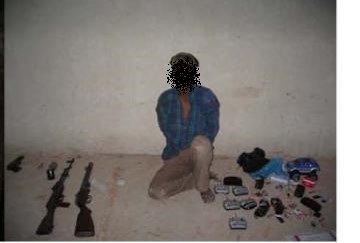 PHOTOGRAPH THE DETAINEE WITH THE EVIDENCE SEIZED
[Speaker Notes: Instructor Comments:
 Handle the evidence as little as possible.  When handling, use gloves and try to touch only the edges.
 PHOTOGRAPHS of the detainee with the evidence on the objective is preferred. If this is not possible, have the photographs taken at the FOB.
 Conduct testing of detainees for residue of explosive materials.  The testing may be conducted on or off the objective.  Photograph the testing, if possible.
 Vapor Trace is the preferred method of explosive testing if available.
 All explosives should be destroyed by EOD.]
Evidence Collection
Securing Money
Seize and bag all cash, checks, check books, money ledgers, pocket litter, and all sensitive items 
Accurately document and account for the currency you recover
Taking money for yourself from a detainee or a civilian is Looting!

Determining the detainee’s identity
Seize all passports
Take photographs of both the front and back of these documents in case the ones you seized are lost
[Speaker Notes: Instructor Comments:
 MONEY:
 Non-currency items (money ledgers or bank books) may help the S-2 shop find out how the insurgents fund their weapons or explosives.
 Make sure you accurately document and account for the currency you recover.  For example, you should write down the serial numbers and photograph the currency.
 Do not EVER take the money for yourself, as this is looting, a crime under the UCMJ and international law.  Do not even take a bill for a “souvenir.”  There were a number of soldiers after OIF1 who got in trouble because they played the “one for me, one for the Gov’t” game with cash found at the scene.
 DETERMINING THE DETAINEE’S IDENTITY:
 Seize all identification cards and passports.  These documents will be used to determine the individual’s identity at trial and whether the individual is a minor.  Take close up photographs of both the front and back of these documents in case the ones you seized are lost.
 ID’s:  These documents will be used to determine the individual’s age and identity at trial.
 Secure the material in a sealed container marked with the date, time, name, rank, and unit of the person who seized it.]
Evidence Collection
Photographs


Photograph anything that could be evidence
Weapons, ammunition, money, detonators, etc.

Photograph of detainees with the evidence

If in doubt, PHOTOGRAPH  IT!
More is better than less

Take photographs as safely as possible

Did we remind you to photograph it ?
[Speaker Notes: Instructor Comments: 
 Photographs are especially critical if you cannot be present to testify at the trial.  Photograph everything that could be evidence.
 Photographs need to establish the location of the crime scene by including landmarks and/or reference points.
 Make sure to include date, time, and location when photographs were taken.
 If you have a digital camera, set it up so the pictures will have the  CORRECT date and time on them.
 Take as many photographs as possible, of as much as possible.]
Evidence Collection
Witness statements

 A witness is someone who was 	there, and saw what happened
Only take statements from people who were there
From at least two witnesses
From the detainee (if you can but do NOT interrogate)
 Be Specific (WHO, WHAT, 	WHEN, WHERE, WHY, HOW)
 ASAP (while the facts are 	fresh)
 Signed by the witness and/or 	detainee (if possible)
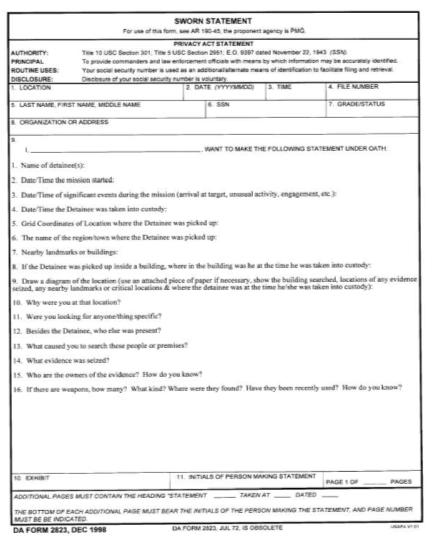 [Speaker Notes: Instructor Comments:
 Witness statements should be on DA Form 2823, but if you don’t have one, use whatever paper is available.  Details are critical.
 Who: List the names of all the detainees captured and their respective capture tag numbers.  The capture tags of all the detainees apprehended during the raid should be listed in both of the witness statements and on the apprehension form to ensure prosecution of all the detainees.  List at least five Soldiers who actually witnessed the event or actively participated in the raid, if possible.
 What, How and Why:  Describe how the events leading to the detainees’ capture.  For example:  “The detainees fired three shots at U.S. forces from a second story window of the residence located at (address or grid coordinate)” or “A weapons cache was found in the detainee’s home.”  If known, state why the events occurred.  If the detainees gave statements, they may have disclosed their motives.
 When and Where:  Record the date and time.  Note the nearest town and province and the street name in the town.  Be specific. Do not just use the grid coordinates.  The judges don’t understand the grid coordinates without expert testimony.  (For example: On 23 November 2005, at approximately 0400 hours, near the city of Al’ Fullajah, which is located in Al’ Anbar province…)
 Statements may include a question and answers to supplement the narrative.
 Remember to print on the forms and to take the time to write legibly.  A lot of different people will be relying on that statement in the future.]
Evidence Collection
Diagrams/Sketches
Can be hand drawn
Include where the detainees was, in the crime scene
Include where the evidence was found
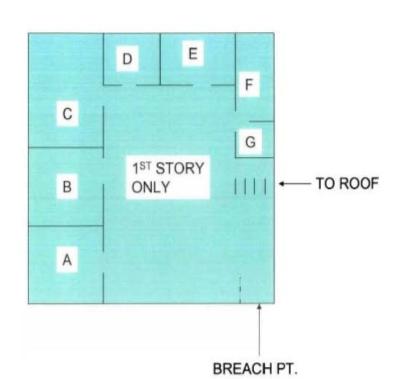 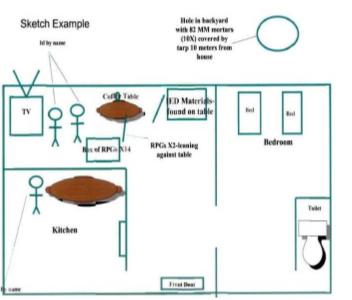 The quality of your evidence collection will impact whether or not a  detainee is released!
[Speaker Notes: Instructor Comments:
 Diagrams, as explained earlier, are almost as important as photos.  They can make a huge difference in a trial.
 Diagrams should be simple and easy to read.  You do NOT have to be fancy or use PowerPoint.
 Key points with diagrams:
Estimate distances in meters.
Should support your photographs.
Use simple words and phrases, (for example “road” instead of “MS Tampa”)  Do not use military slang or military terms.
List the detainee capture tag # on the diagram
Identify who drew the diagram]
Evidence Collection
Apprehension Form
Include:
Contact information for all witnesses
Capture tags, numbers, dates, grids, name of closest town or city, province
Disposition and location of all detainees being transferred
When the unit will be redeploying and new contact information
Do NOT add personal comments !
[Speaker Notes: Instructor Comments:
 A theater apprehension form is the first item the TIF officials would look at.  It is also the main reference point for the HN judges.  Capturing units must become proficient at providing as much information as possible on this form.
 Do NOT add personal comments.  Terse remarks and jokes make you a less credible witness, and could make the HN judge feel that you do not take the case seriously.]
DA Form 4137 – Chain of Custody
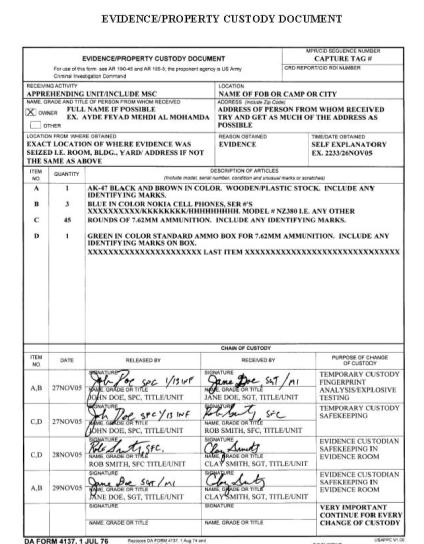 All blocks must be filled out – NO EXCEPTIONS!
Be as specific as possible when describing the evidence
Model, serial numbers, identifying marks)
Maintain a proper chain of custody
Everyone who handles the evidence must be listed on the DA Form 4137
The person who collected the evidence should be the first name in the “Released by” block on the form
Use only block style lettering, except in the signature block
Use any paper you have, but create a chain of custody
[Speaker Notes: Instructor Comments:
 This sample Chain of Custody shows the proper way to fill our the form.
 If you do not have a DA Form 4137, then use whatever paper is available.
 Be as specific as possible – details.  For example, include the model of the car you confiscated and the serial number on the pistol or AK-47, along with identifying marks.
 Everyone who handles the evidence must be listed, starting with the person who first collected it.  If you are responsible for keeping evidence, you will be listed as well.]
Evidence Collection
Evidence Inventory Form

Should indicate exactly what has been seized (from each detainee’s vehicle, house, property, person)
Contain a section for the detainee’s signature OR refusal to sign
Units should complete the document ASAP and have the detainee sign immediately (preferably at the scene)
Get photographs of detainee signing the document, if possible
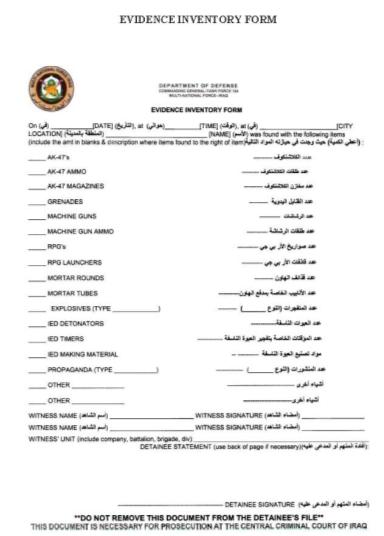 [Speaker Notes: Instructor Comments:
  These documents should indicate exactly what has been seized from each detainee’s vehicle/house/property/person AND contain a section for the detainee’s acknowledging signature OR refusal to sign.
 Units should complete the inventory document as soon as possible and have the detainee sign immediately, preferably at the scene.  Get photographs of detainee signing the document, if possible.
 If the detainee refuses to sign, do not force him to sign, just have someone witness that he refused to sign.]
Evidence Collection
Planning

Plan an operation, rehearse it, and then execute
Plan for, and practice, collecting evidence

Think about the time needed to properly gather the necessary evidence (to include as many pictures as you can safely get)

Then think about the time (and risk) it takes to return and detain a guy you ALREADY DETAINED ONCE, who was released because YOU didn’t put the evidence together properly



Do it right the first time!
[Speaker Notes: Instructor Comments:
 Think about the time necessary to gather the evidence.  Plan it.  Figure out what you might need to conduct your operation successfully.  Useful items could include:
Digital Camera [Note: make sure the date is right, if the camera has this capability]
Evidence Inventory Forms
Witness Statements Forms (DA Form 2823.23)  \ Evidence Property Custody Document (DA Form 4137)
Gun/Explosive Residue Kits
Blind Folds or blackout goggles
Flex-cuffs
Heavy duty tape
Gloves or a piece of cloth [Note: for handling evidence that needs to be finger printed]
Sharpie/Black pen
Tape measure
Paper bags, “Zip-Loc” bags, card board boxes, foot lockers or plastic trash bags [Note: for collecting and storing evidence]]
Other Players
[Speaker Notes: Instructor Comments:
 The rest of this brief addresses some of the other, non-military personnel relevant to detention and interrogation operations.]
Media
Always assume that someone is watching 
  Media visits to detention camps are 
	pre-authorized 	and strictly supervised
  No media interviews with detainees, no photos 
	that show faces or identities
  If you discover media inside the compound, bring 
	them to your Commander
Do not confiscate cameras or destroy film, flash memory or disks
Simply escort to the Commander or guards
[Speaker Notes: Instructor Comments: 
 Media are a fact of life on the battlefield.  If we are doing the right thing, we have nothing to fear from the media.  You should always assume that someone is watching you, and act accordingly.  Normally your Public Affairs Officer (PAO/STRATCOM) will be with the reporter to help you.
 If you work in or around a detention facility, you may come in contact with media.  Media visits to detention facilities are strictly controlled.  Media will not be allowed to interview detainees, and will not be allowed to take photos or video that show faces or identities of detainees.  Often the media will not even be allowed to take wider shots if there are detainees present.
 If media are allowed inside the camp, their visits are strictly supervised.  Typically, they will be accompanied by the PAO, the Camp Commander, and in some cases, a Judge Advocate.  If you see someone wandering around a detention facility, unescorted, taking pictures, you must stop them.  Bring them to your OIC, or to the Camp Commander.  Do not confiscate cameras or destroy film, flash memory or disks, but make sure the chain of command knows they were taking pictures they were not supposed to.]
Other Governmental Agencies (OGAs)
Other Governmental Agencies means non-DoD U.S. Government Agencies
Includes: FBI, CIA, NSA and others
OGAs who want to interrogate detainees held by DoD must agree to follow DoD rules
They will sign an agreement, in writing, to do so
Must be monitored during all interrogations or questioning
If they do not want to play by our rules, they don’t interrogate, question, debrief, etc. our detainees 

Never turn a detainee over to OGA unless 
the Commander approves it!
[Speaker Notes: Instructor Comments: 
 You may also have to deal with, or encounter, personnel from Other Governmental Agencies (OGAs), such as the CIA, FBI, NSA, or others.
 In the past, OGA personnel were given too much authority to direct interrogation activities and were not monitored for compliance with the LOW.  The biggest problem was with “ghost detainees” who were not tracked as required by the LOW.
 OGA’s who want access to the detention facility, especially those who want to interrogate detainees, must sign an agreement with DoD.  Be familiar with this agreement.  We normally must have a DoD trained and certified interrogator in with them.
 OGA reps may ask to borrow detainees.  That decision is up to the Commander, and usually requires approval of higher headquarters (may be as high as SECDEF).  Never let an OGA rep persuade you to release a detainee to them without getting the proper approval.]
Contractors
Contractors are not authorized to conduct Interrogations (only SECDEF is authorized to grant an exception for reasons of national security)

This may be a change from what you saw during previous deployments.  Contractors are no longer allowed to conduct interrogations.
[Speaker Notes: Instructor Comments: 
 In the past, many interrogators were contractors.  This is no longer authorized.  You may run into contractors who are advising and training interrogators, but these contractors are not allowed to conduct interrogations themselves.]
Int’l Committee of the Red Cross (ICRC)
An impartial, neutral, independent organization that 
assists and protects victims of conflict or disaster

ICRC:
Has special status under the Geneva Conventions
ICRC reps assist with POWs, Red Cross messages
ICRC has the right to
Inspect any all parts of camps/holding areas
Interview detainees alone
Decide location, time/date, frequency, and duration of inspections
Visits may not be prohibited except for reasons of imperative military necessity
Only as an exceptional and temporary measure
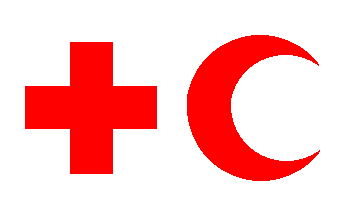 Investigate all allegations of abuse!
[Speaker Notes: Instructor Comments: 
 A major outside group with a role in detention operations is the International Committee of the Red Cross, or ICRC.  You may hear them called Red Cross,  Red Crescent, or Red Crystal (added as recognized symbol in Protocol III 8 DEC 2005)
 The ICRC is a neutral, impartial, independent organization that assists and protects victims in conflicts throughout the world.
 The ICRC is a dedicated group of professionals, who try to help people around the world when they are faced with conflict and disasters.  The ICRC helps during all  kinds of disasters:  war, hurricanes, tornadoes, and revolutions.
 ICRC personnel understand the realities of war and logistics.  They are professionals, and their advice can be useful.
 The ICRC has special status under the Geneva Conventions, and is allowed to inspect areas where we house, feed, etc. detainees, as well as interview detainees alone.  We may watch, in order to ensure security, but may not listen in.  The ICRC gets to decide the date, time, location, frequency, etc.  While most visits are at the Theater level facilities, this is not always the case.  Most visits will be announced, too, but surprise visits are a possibility.
 Only the Commander may prohibit a visit for good cause.]
Other IOs or NGOs
Also Present on the Battlefield:
Non-government Organizations (NGOs)
International Organizations (IOs)
Includes: Doctors without Borders, Amnesty International, CARE
These organizations have no right to inspect detainee camps
May provide care packages for detainees but 
	can’t personally deliver them without prior approval
Will not have access to detention facilities without higher approval
[Speaker Notes: Instructor Comments: 
 Although the ICRC are generally the only outsiders that will be given access to our camps, other groups, like Doctors without Borders, Amnesty International, and CARE have an interest in what we are doing, and may try to visit.  They do not have the automatic right to do so.
 These organizations may want to provide care packages for detainees.  The members of the organization do not have the right to personally deliver the packages to the detainees.  They will deliver them to the guard Commander, who will arrange for security screening and distribution.
 In some unusual circumstances, we may allow members of one of these groups access to a detention facility.  If that occurs, however, it will be based on very high level approval.  If you are faced with a request from one of these groups, simply pass it to your Commander.  If they ask for details, just tell them that you have given the request to the Commander, and they will be contacted later if the visit is approved.]
Why You?
Most abuse occurs at the Point of Capture

Stress?  Pressure?  Provocation?

You must prevent it – you must report it
[Speaker Notes: Instructor Comments:  
 Because most abuse incidents occur at the point of capture, you are the most critical person in ensuring proper detainee treatment.]
Learn from Past Mistakes
“…It is clear from the results of Abu Ghraib that Soldiers on the ground are confused about how they apply the Geneva Conventions and whether they have a duty to report violations of the conventions”
					MG George R. Fay
					Investigating Officer
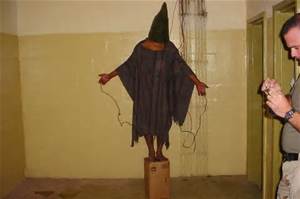 [Speaker Notes: Instructor Comments: 
 No excuses.  MG Fay, in the investigations concerning the abuse that occurred at Abu Ghraib, found that many Soldiers were confused about the Geneva Conventions.  We are constantly working to improve our training.  All of you in this room are part of this effort.]
QUESTIONS?
[Speaker Notes: Instruction Note:  
Questions or comments about this briefing may be referred to the Educational Technology Distributed Learning Division, The Judge Advocate General’s Legal Center and School by going to https://jagu.army.mil and submitting a helpdesk ticket.]